Multimedia in Physics:
Video Clips


Grzegorz Karwasz
Cattedra della Didattica di Fisica
Università Nicolao Copernico, Torun
Il papero bevitore (0)
„Questo deve essere un perpetuum mobile”
„Questo papero si muove da solo”
© G. Karwasz 1998
Koncepcja, doświadczenie, video GK
Lettore: Piotr P. Karwasz
Il papero bevitore (1)
„Il papero abbassa i becco e beve così”
„ - lasciato libero si ferma dopo qualche minuto”
© G. Karwasz 1998
Koncepcja, doświadczenie, video GK
Czyta: Piotr P. Karwasz
Il papero bevitore (2)
„Il becco succhia il liquido in su”
„Quando riscaldiamo il serbatoio sotto, 
il liquido sale in su”
Il papero bevitore (3)
„Il serbatoio sotto si riscalda e il liquido si dilata” (?)
„Lo stesso effetto si può ottenere raffreddando la testa del papero”
Il papero bevitore (4)
„Il liquido sale e il papero dondola”
„Quando il livello del liquido sale, il papero si rovescia”
Il papero bevitore (5)
„Il liquido sale troppo”
„Il bicchiere protegge il papero da un doloroso tonfo”
Il papero bevitore (6)
„Allora l’acqua nel bicchiere non è necessaria?”
„La testa si raffredda perché è bagnata”
Il papero bevitore (7)
„La testa è più fredda del corpo, allora esiste la differenza di pressione
„Abbiamo creato un motore termodinamico, riscaldando il serbatoio sotto e raffreddando sopra”
Il papero bevitore
Evaporazione
Pressione di vapore
Il motore termodinamico
L’efficienza del motore termodinamico

http://dydaktyka.fizyka.umk.pl/zabawki1/files/termo/kaczka-it.html
Il papero bevitore (8)
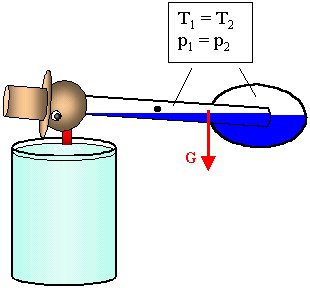 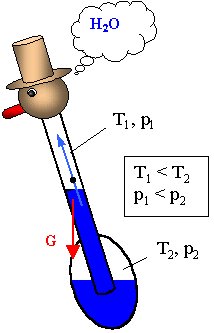 Il papero bevitore (cont.)
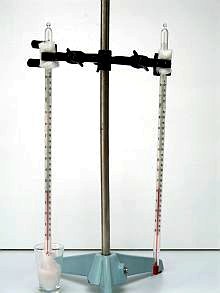 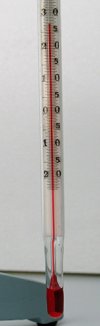 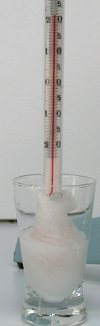 Il termometro bagnato indica la temperatura minore:
i liquidi per evaporare hanno bisogno di assorbire il calore.
Il papero bevitore (cont.)
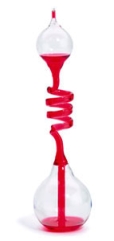 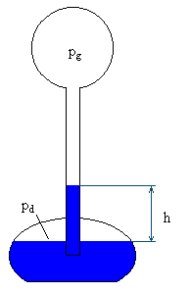 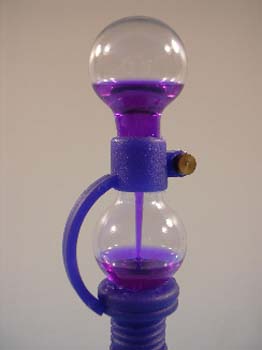 T2
T1>T2
Il liquido dentro il «misuratore del amore» e il papero (qualche «etere») hanno la temperatura di evaporazione bassa: basta riscaldare un po’ (con la mano) e evaporano «alla grande»
Sequenza didattica
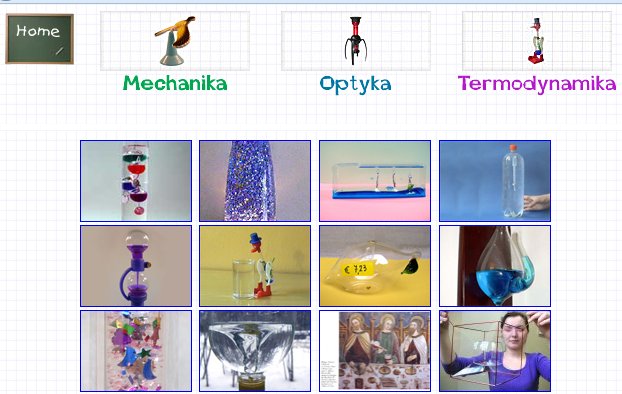 La sequenza didattica
La sequenza didattica
«Il termometro dell’amore»

http://dydaktyka.fizyka.umk.pl/zabawki1/files/termo/termometr-it.html
Esperimenti „difficili” (con bassa probabilità di ripetersi)
Lewitron
Esperimenti „difficili”
Lewitron: 3 mode of fall, 1 stable mode
Dynamics of the LevitronTM 
Roger F Gans, Thomas B Jones and Masao Washizu 
1998 J. Phys. D: Appl. Phys. 31 671 doi:10.1088/0022-3727/31/6/015
Il doppio cono
Il semplice è bello!
European Journal of Physics Volume 32 Number 6 
Emilio Cortés and D Cortés-Poza 2011 
Eur. J. Phys. 32 1559 doi:10.1088/0143-0807/32/6/010
Mechanical paradox: the uphill roller
Esperimenti reali ↔ risorse virtuali
Esperimenti reali ↔ risorse virtuali
Esperimento reale ↔ risorsa virtuale
Esperimenti reali ↔ risorse virtuali
Esperimenti reali ↔ risorse virtuali ?
Tutti e due servono per 
costruire i percorsi didattici